SUBJECT-ENGLISH
CHAPTER- UNIT-4
Topic-'ing' sound words.
             ( seen passage)
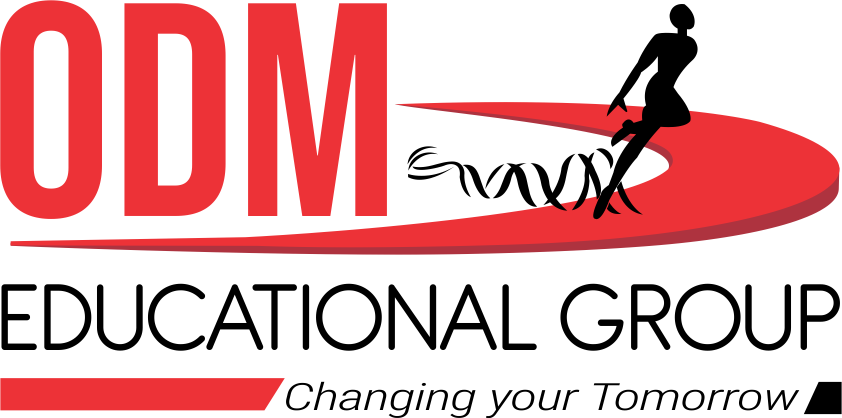 Lets revise all the 'ing'sound words
ring
sing
king
swing
wings
string
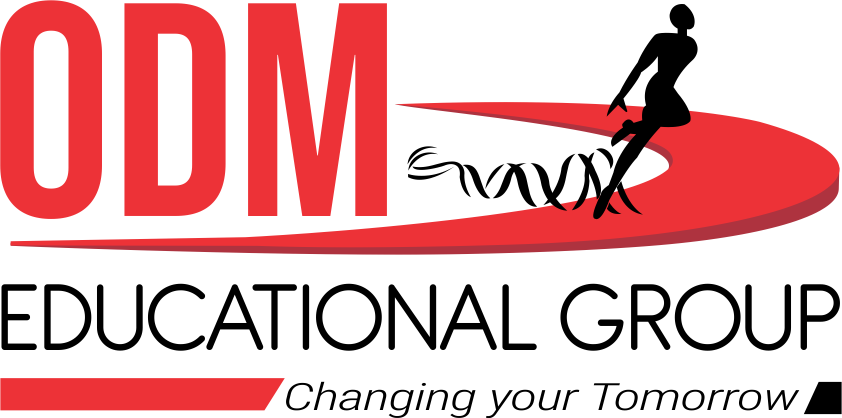 Read the passage and circle the ing sound words
Class Assignment
Here is the king. The king has a ring. The queen sits on the swings. The queen sings for the king. The king gives the queen his ring.
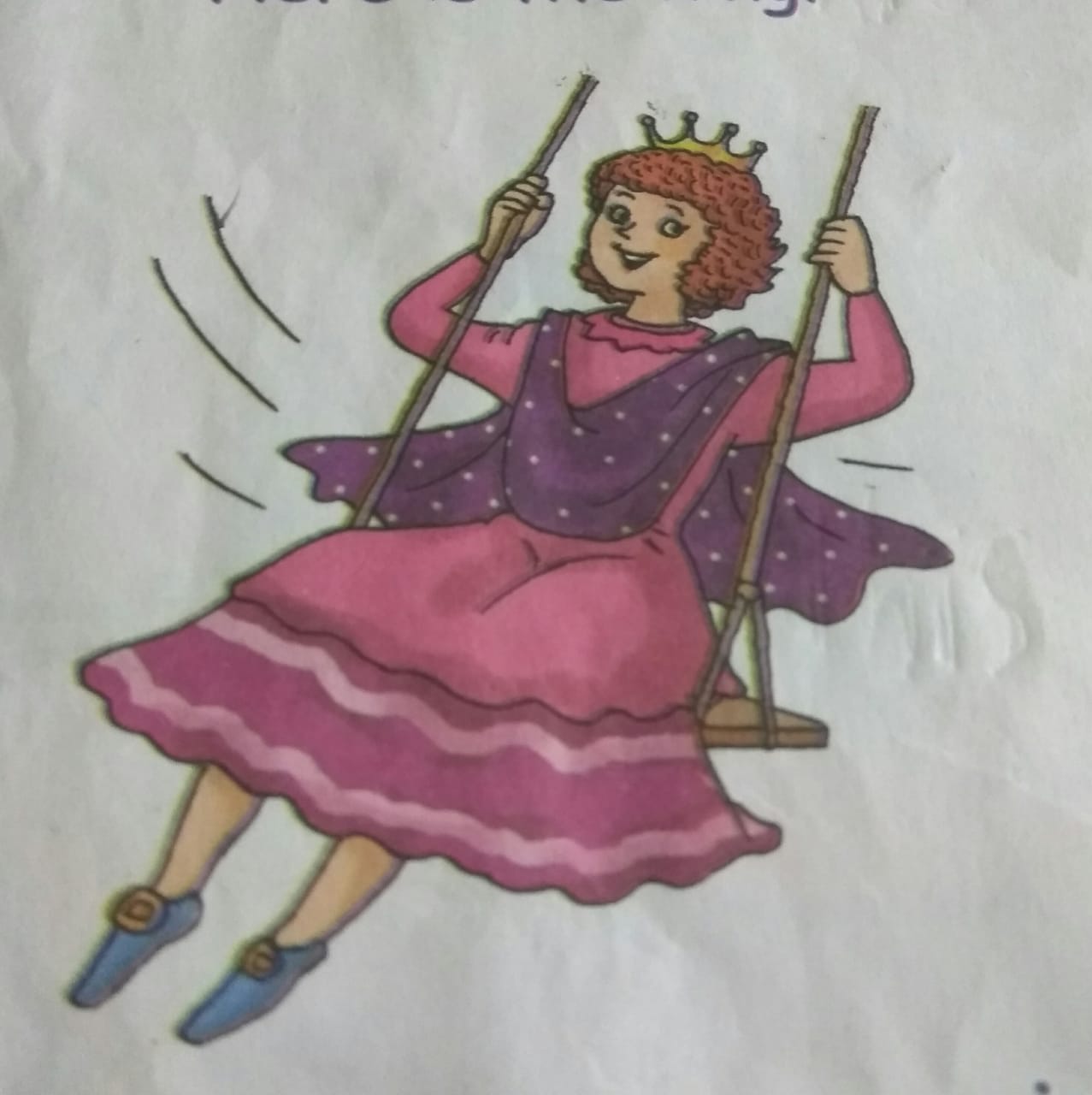 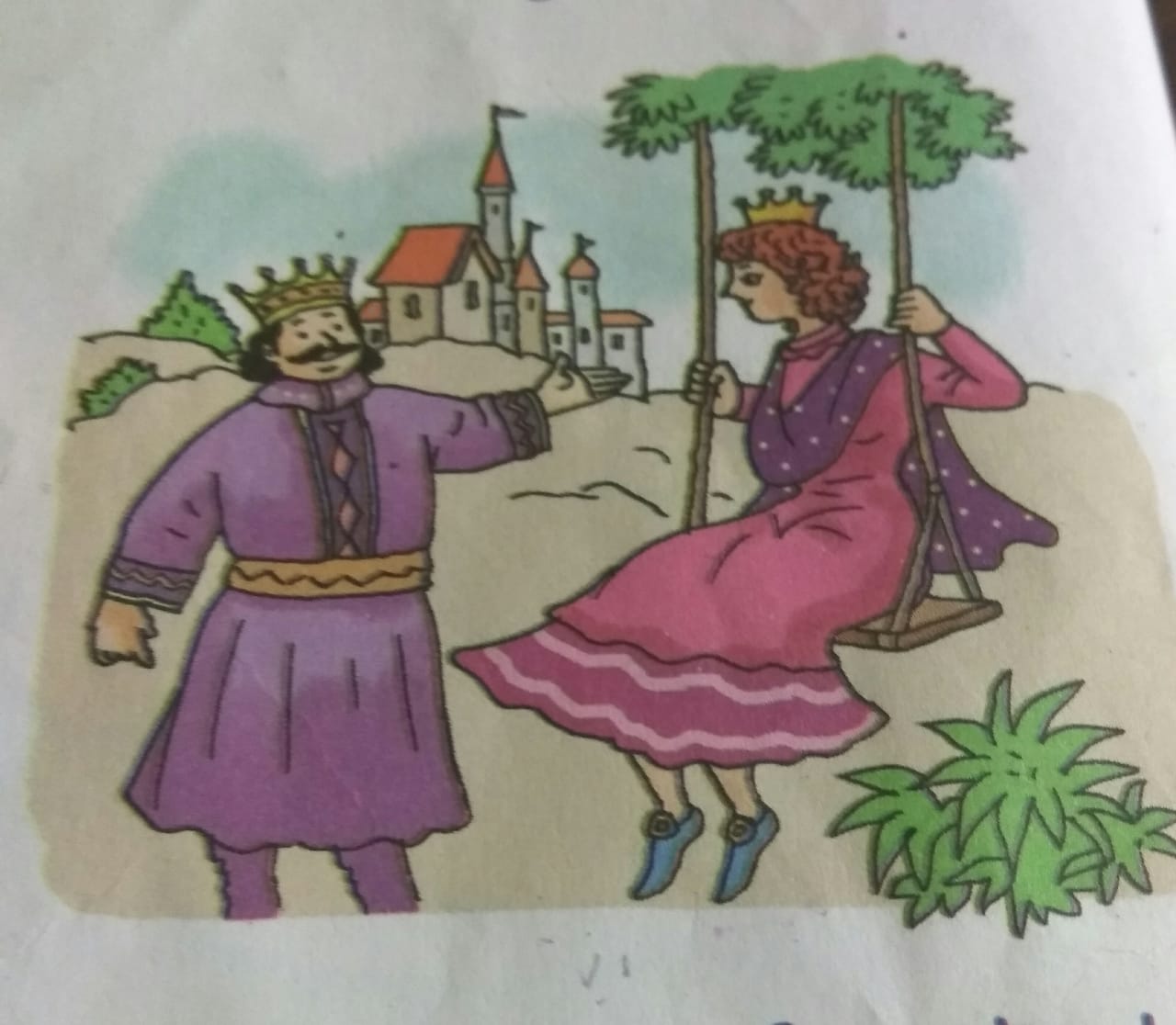 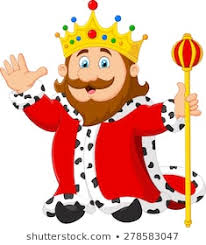 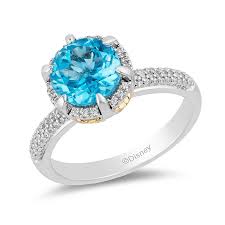 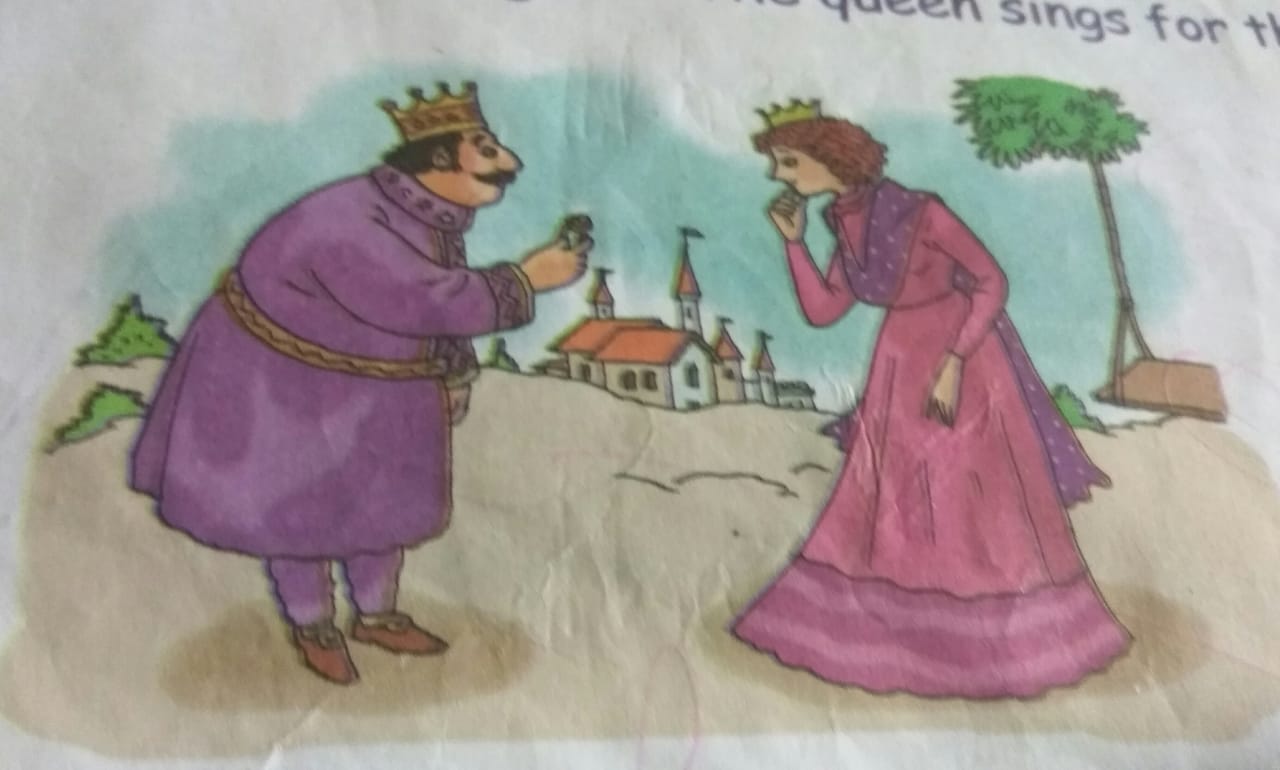 Complete the sentences
HOME Assignment
Here is the ____.
The ____ has a ring.
The queen sits on a _____ .
The queen _____ for the king.
The ____ gives the queen his ring.
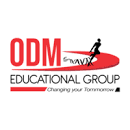 THANKING YOU
ODM EDUCATIONAL GROUP
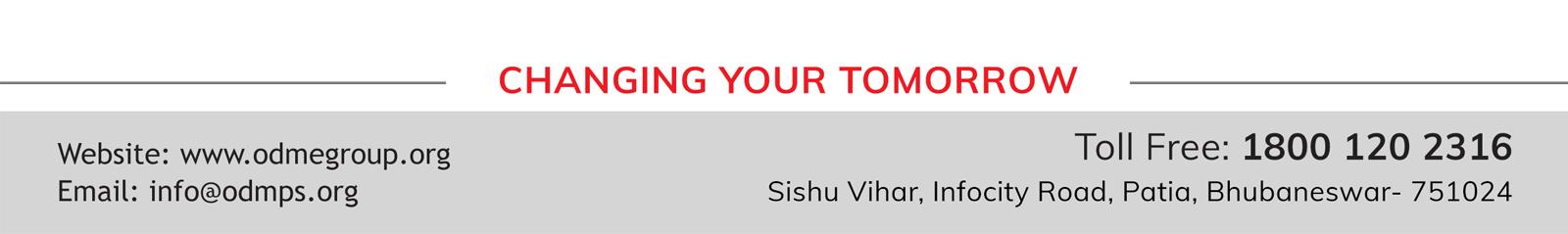